Epidemiology and Epidemics
What is epidemiology?
study of the distribution and determinants of health problems populations
applying that information to control health problems 	
who diseases affect, what factors are involved, and how can it be contained
Epidemiologic Triangle
Agent (What)
microbe that causes the disease
Host (Who)
organism harboring the disease
Environment (Where)
external factors which allow or cause disease transmission
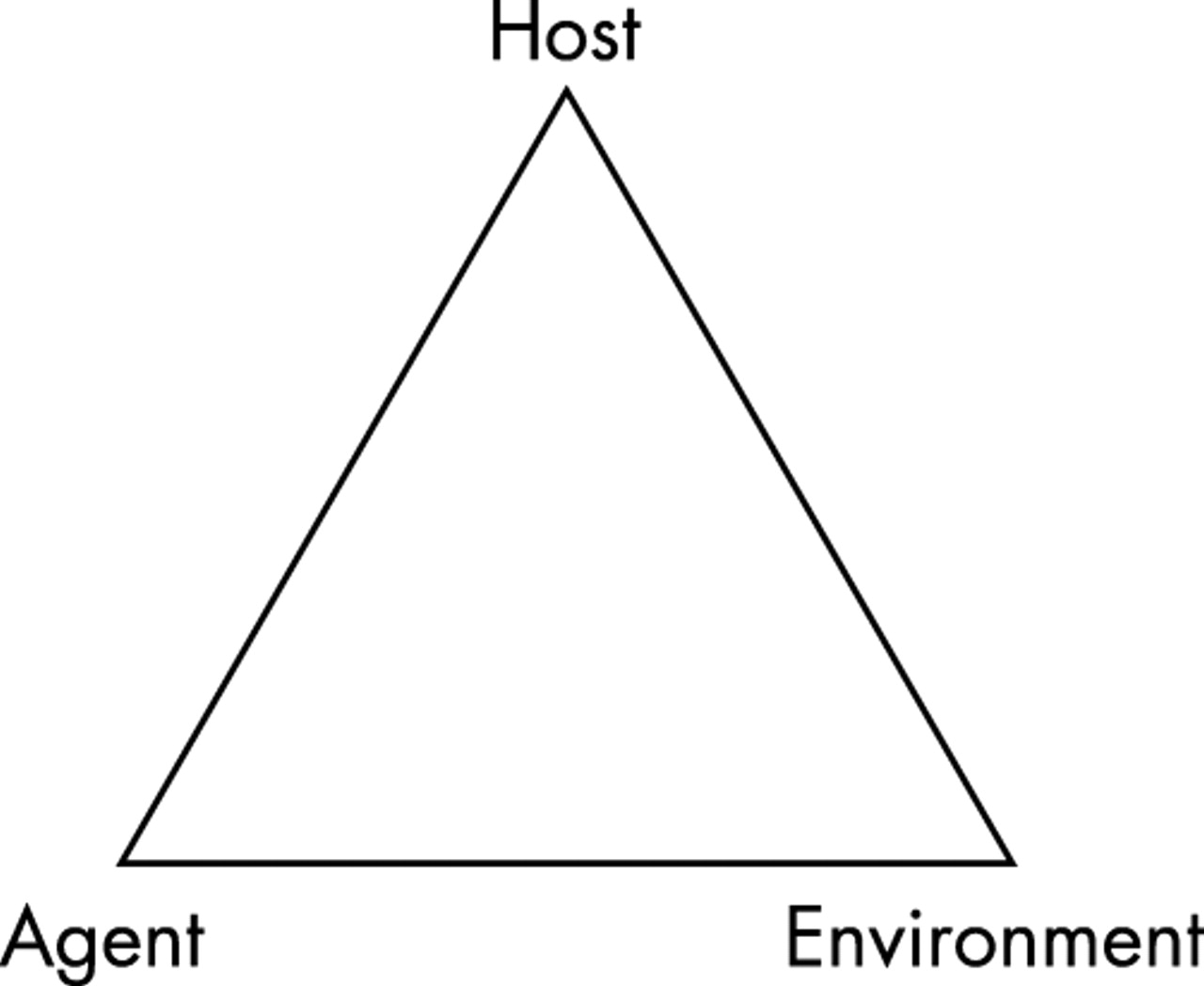 Epidemics and Pandemics
epidemic
more cases of a particular disease than expected in a given area/population
example:
Polio 1950s – 58,000+ cases and 3,145 deaths
pandemic
a widespread epidemic across a large region
examples:
Influenza 1918 – infected about 1/3 of the world population, about 100 million deaths worldwide
HIV/AIDS
Black Death 1347 – killed about 1/3 of European population
Ebola
hemorrhagic fever
symptoms include:
fever
severe headache
muscle pain/weakness
fatigue
vomiting and stomach pain
unexplained hemorrhage
incubation period is between 2-21 days (avg. 8-10)
recovery depends on care
people who recover develop antibodies that can last for 10 years
Zika
Spreads mostly through mosquitos
Symptoms include:
Fever
Rash
Joint pain
Red eyes
Headache 
Muscle pain
Many people don’t get sick enough to go to the doctor…some are asymptomatic
Dangerous if infected during pregnancy
Linked to microcephaly and other severe brain defects in infants
Nipah
Transmitted through direct contact with pigs, bats, or infected people
Symptoms include:
Fever
Headache
Drowsiness
Disorientation and confusion
Can progress to a coma within 24-48 hours
Long term effects include persistent convulsions and personality changes
1999 outbreak nearly 300 infected with over 100 deaths
Annual outbreaks in Bangladesh are common